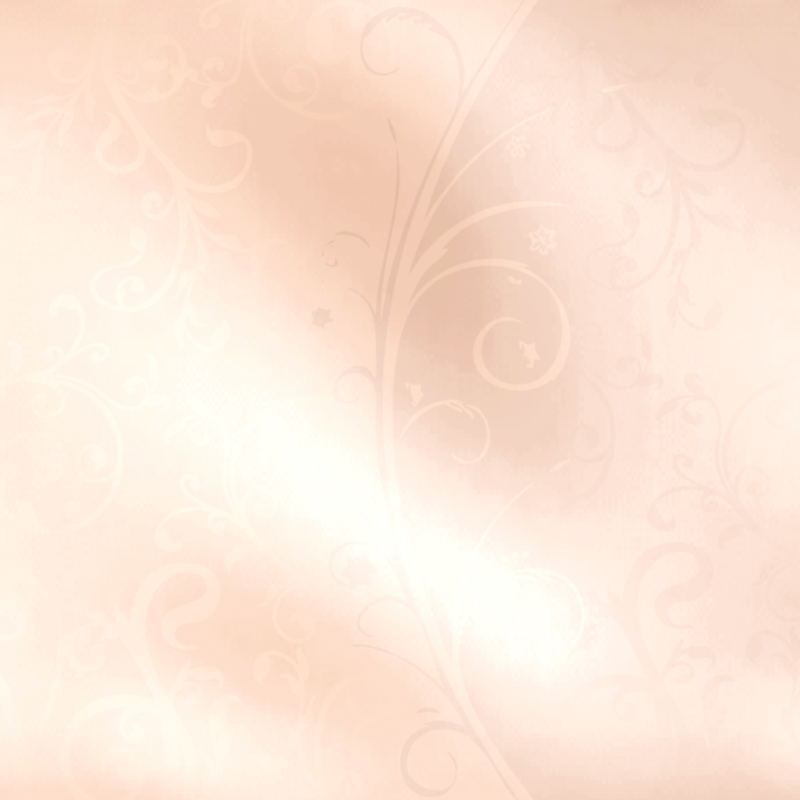 Техника безопасности в кабинете информатика
В кабинет входить нужно, не торопясь, с разрешения учителя.
Не включать компьютеры без разрешения учителя.
Сидите за компьютером прямо, не напрягаясь.
Нажимайте на клавиши клавиатуры мягко и не используйте для этого посторонние предметы.
Не трогайте соединительные провода и не прикасайтесь к задним стенкам системного блока и монитора.
При возникновении необычной ситуации с компьютером (мигание, посторонние звуки, запах) незамедлительно сообщите о ней учителю.
Соблюдайте безопасное для глаз расстояние до экрана монитора – не менее 50 см.
П. 22 стр. 160-164, РТ п. 22 № 1, 2, 3.
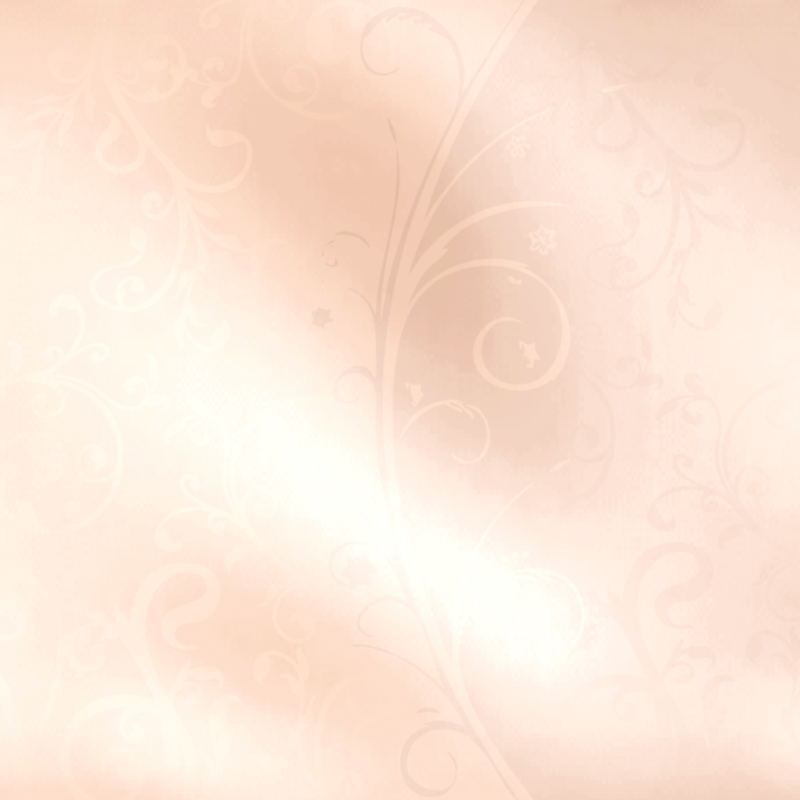 Домашнее задание
п. 22 стр. 160-164, 
РТ п. 22 № 1, 2, 3.
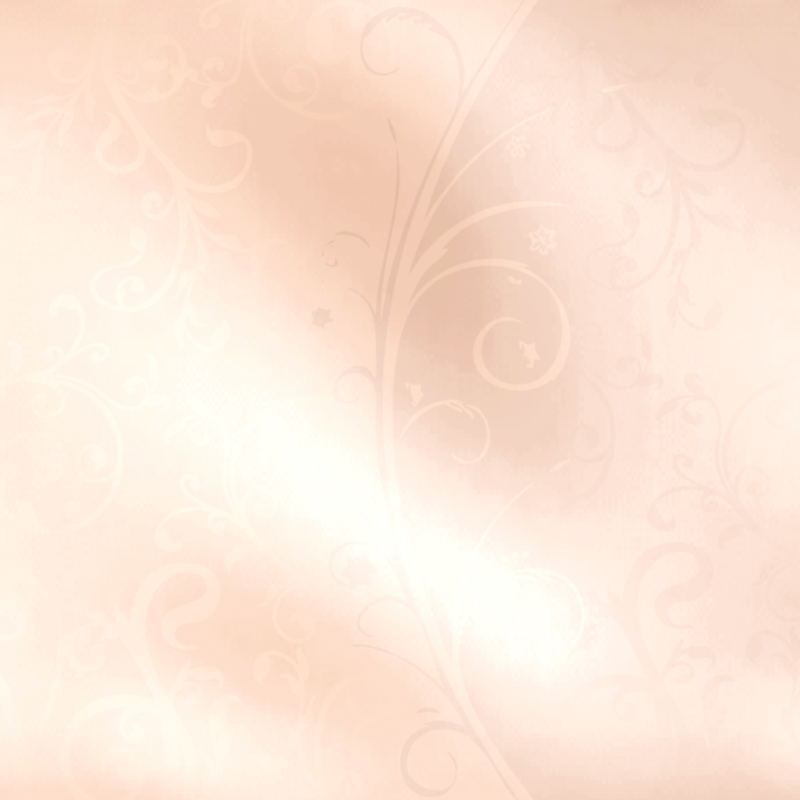 Проверь себя
Задание 1. Заполни схему.
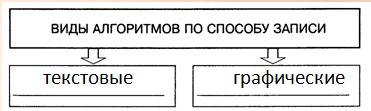 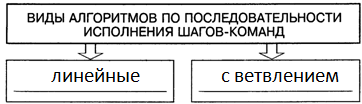 Задание 2. Соедини стрелками.
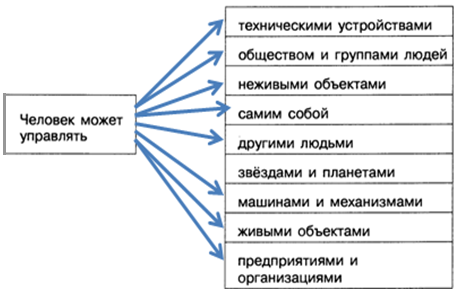 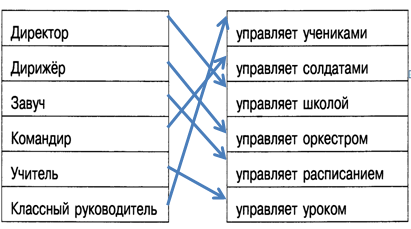 выполнены оба задания правильно - «5», 
в одном задании допущена одна ошибка - «4», 
выполнено одно задание - «3»
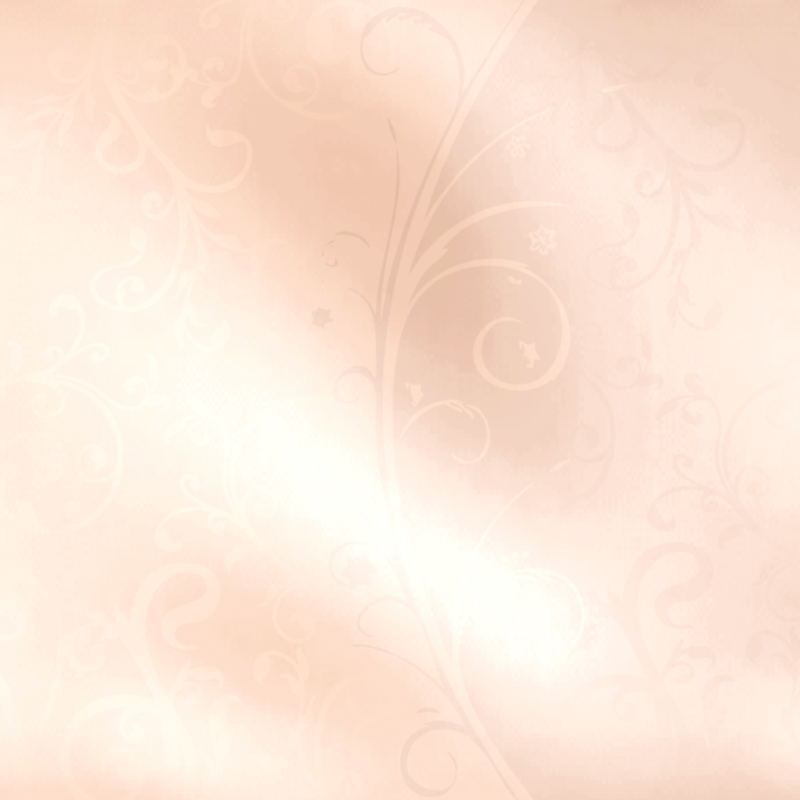 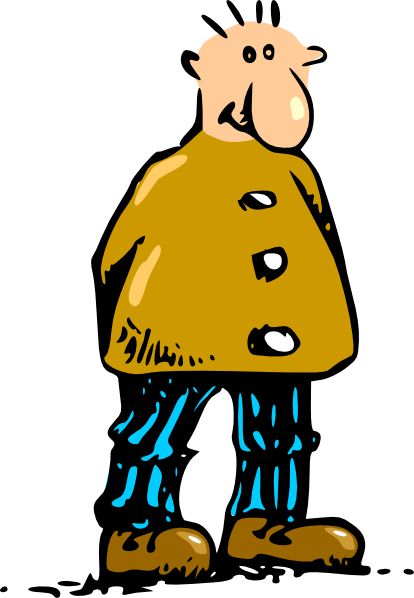 Схема управления
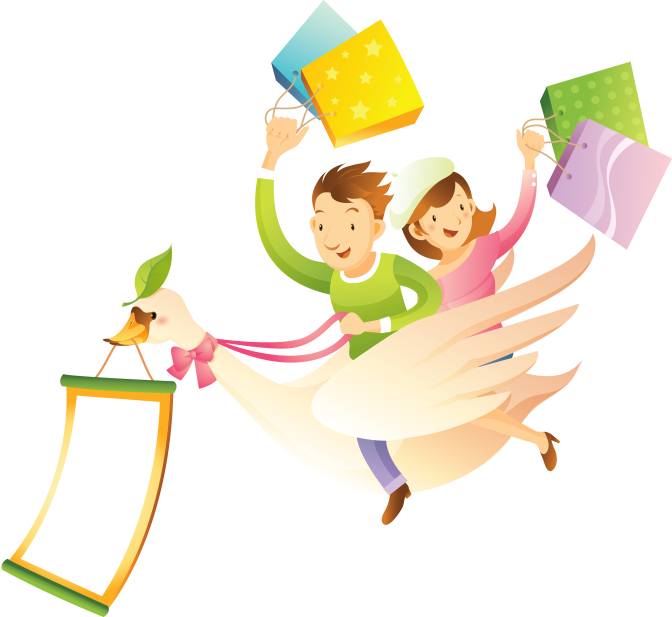 Схема управления
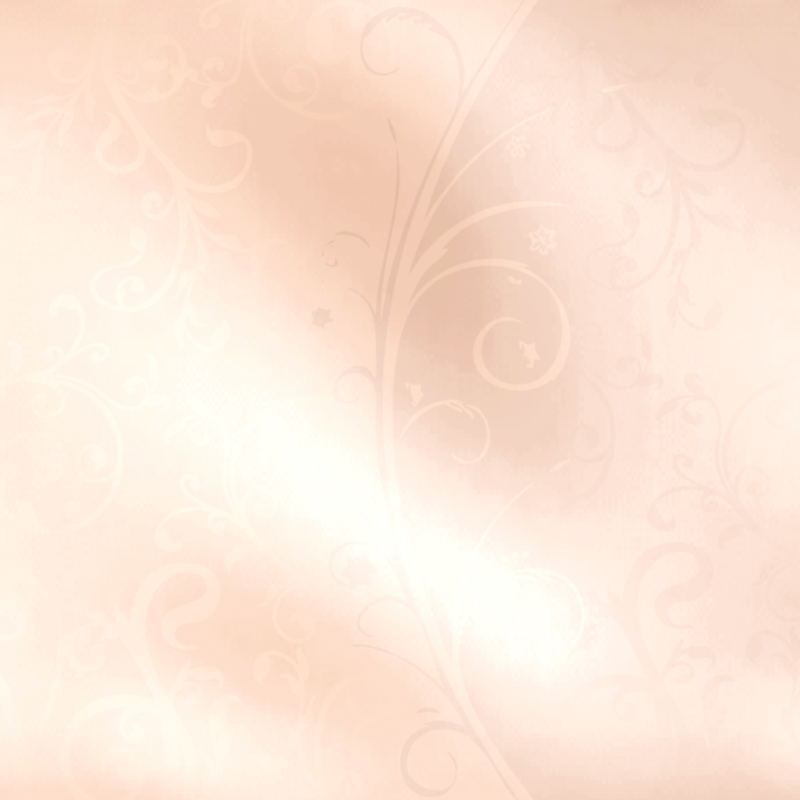 Решение
Старик пошел к синему морю
Старуха захотела новое корыто
У старухи новое корыто
«Отправить старика к золотой рыбке»
Управляющий сигнал
Результат управления
Управляющий объект
Объект управления
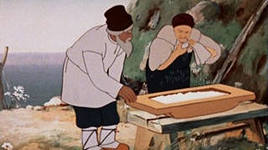 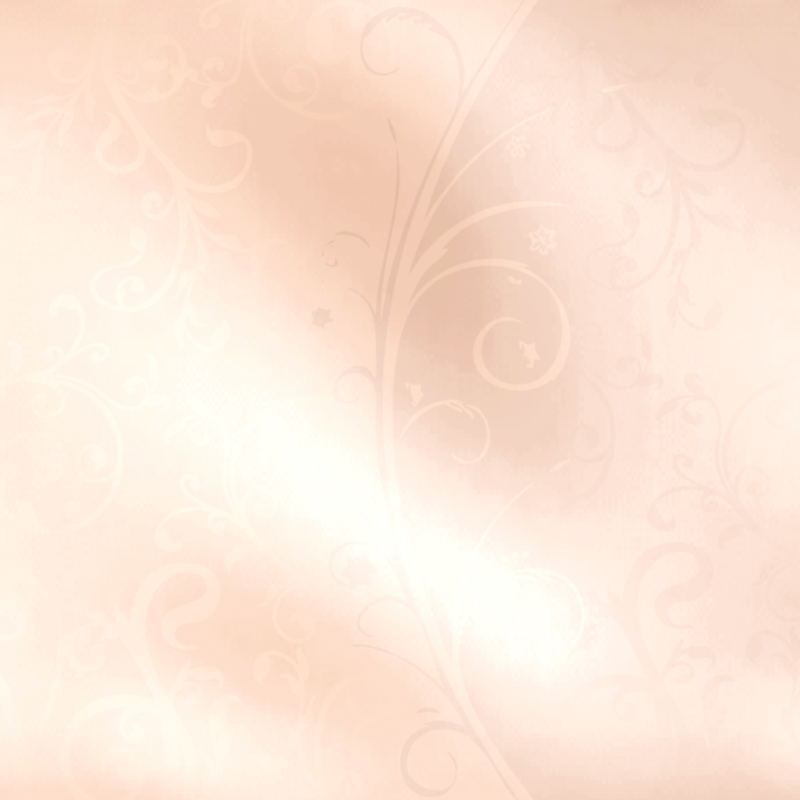 Оцени урок
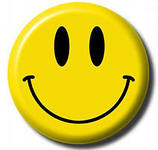 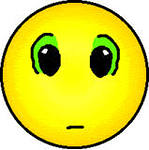 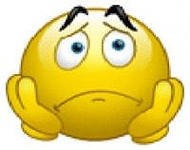